غازية
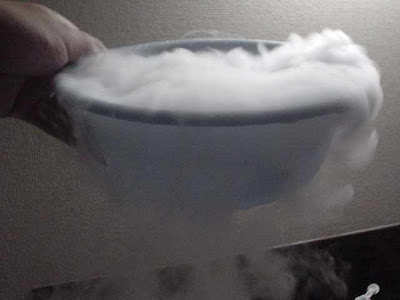